Create a Story	1
Küsimustiku
kaardid
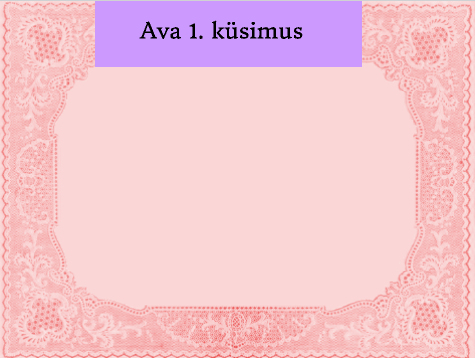 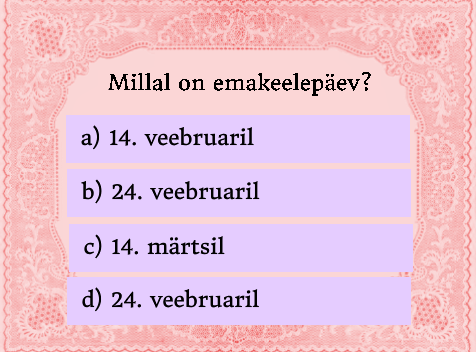 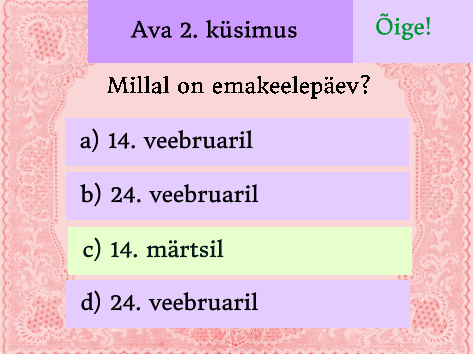 Joonista küsimused, vastused ja 
loe punkte
scratch.mit.edu
Create a Story	2
Küsimustiku
kaardid
Alusta esimese kaardiga ja seejärel proovi ka teisi:
Küsimuse koostamine
Vastusevariantide koostamine
Õige ja vale vastuse silt
Õige ja vale vastus
Uue küsimuse nupp
scratch.mit.edu
Küsimuse koostamine
Vali taust, koosta küsimus ja vastusevariandi kast.
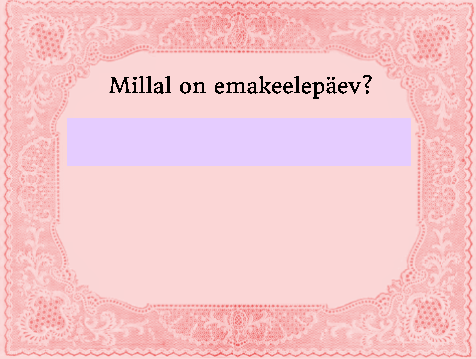 1
Mälumäng
Küsimuse koostamine
scratch.mit.edu
1) TAUSTA JA SPRAITIDE LISAMINE
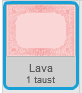 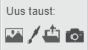 Vali 
“Uue spraidi joonistamine”.

Vali hele taustapilt.
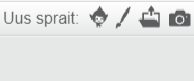 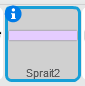 2) JOONISTA VEKTORGRAAFIKAS RISTKÜLIK
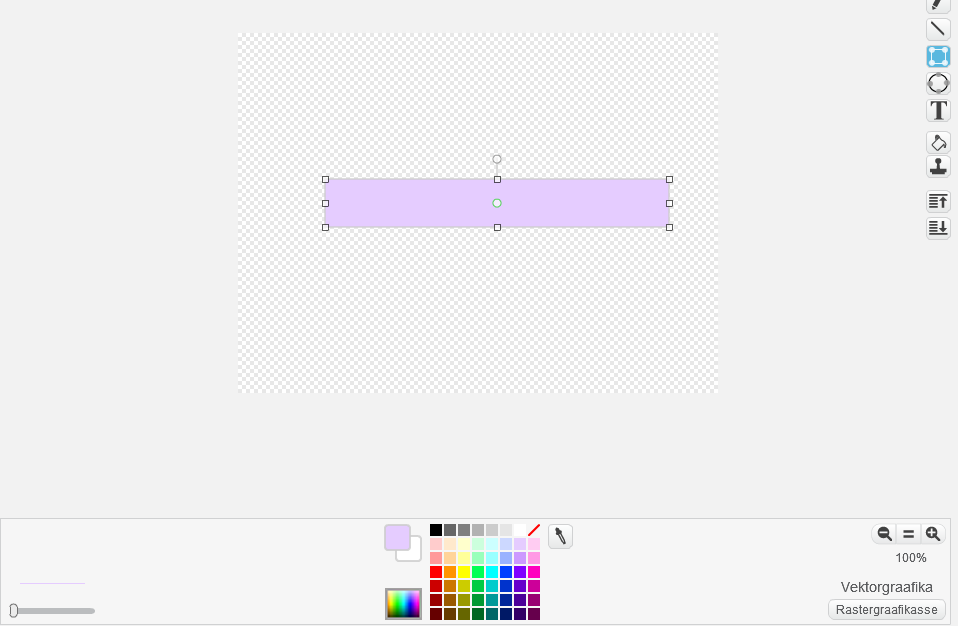 2) Klõpsa ristküliku joonistamisele
3) Joonista ristkülik
3) PROGRAMMEERI:
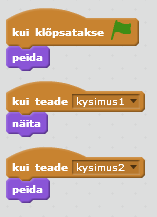 1) Klõpsa Vektorgraafika
Vastusevariantide koostamine
Koosta vastusevariandid.
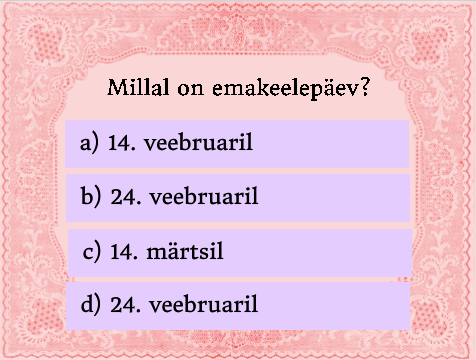 1
Mälumäng
Vastusevariantide koostamine
scratch.mit.edu
1) SPRAIDI MUUTMINE
Vali vastusevariant, 
mida muuta
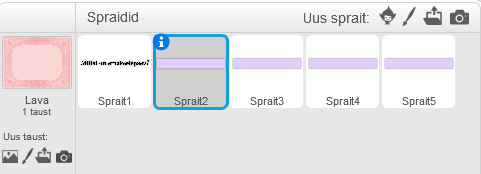 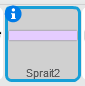 2) TRÜKI VEKTORGRAAFIKAS VASTUSEVARIANT
2) Klõpsa teksti trükkimisele
4) Trüki vastusevariant
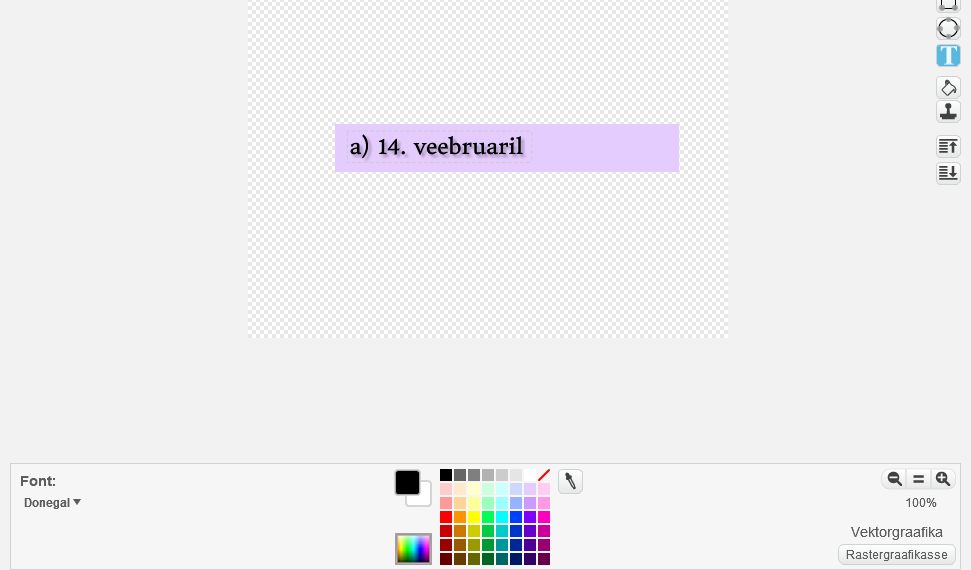 3) Vali kirjastiiliks Donegal
1) Klõpsa Vektorgraafika
Õige ja vale vastuse silt
Joonista kastid tekstiga “Õige!” ja “Vale!”
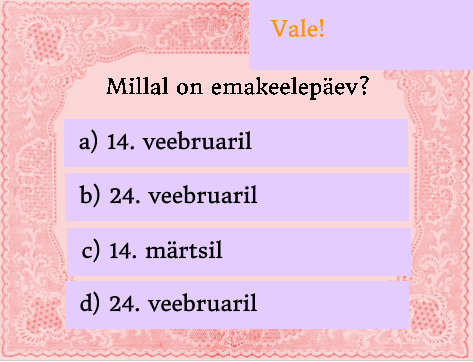 2
Mälumäng
Õige ja vale vastuse silt
scratch.mit.edu
1) TAUSTA JA SPRAIDI LISAMINE
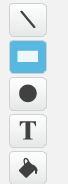 Vali “Uue spraidi joonistamine”.
Klõpsa
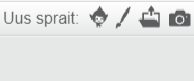 Ja joonista infokastid “Õige” ja “Vale”.
2) JOONISTA KASTID “ÕIGE!” JA “VALE!”
Siit saab lisada teksti
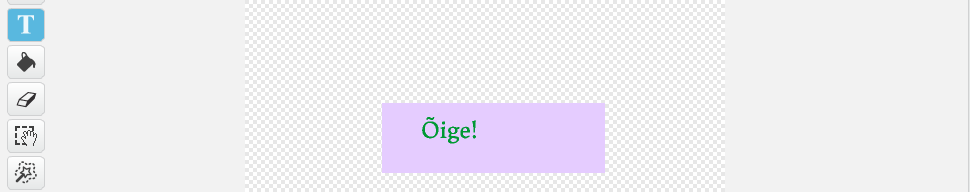 Ja joonista infokast “Vale”:
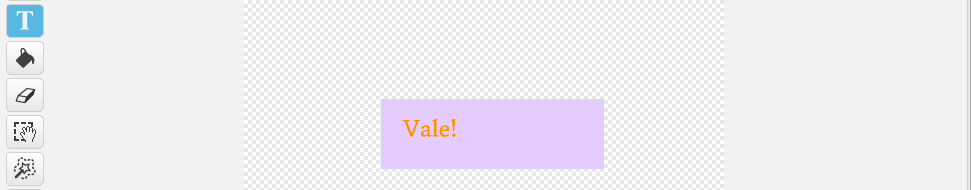 Õige ja vale vastus
Anna teada, kas on õige või vale vastus
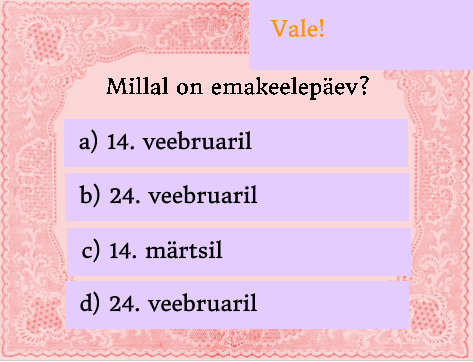 2
Mälumäng
Õige ja vale vastus
scratch.mit.edu
1) PROGRAMMEERIME SILDID ”ÕIGE” JA ”VALE”
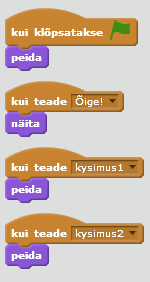 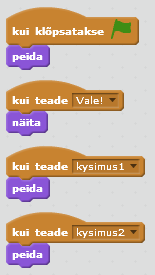 Nupu “Vale!” programmeerimine:
Nupu “Õige!” programmeerimine:
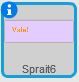 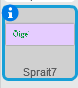 2) PROGRAMMEERIME ÕIGE JA VALE VALIKUVARIANDI
Programm kui valikuvariant on vale.
Programm kui valikuvariant on õige.
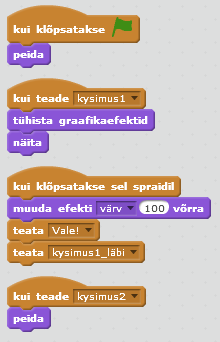 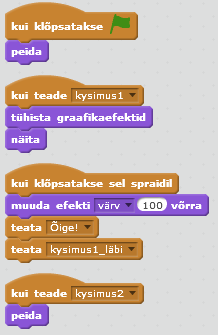 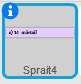 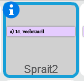 Uue küsimuse nupp
Tee nii, et planeedile klõpsates avaneb selle infosilt.
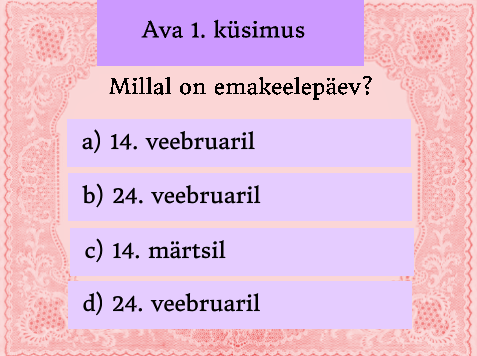 3
Mälumäng
Uue küsimuse nupp
scratch.mit.edu
1) SPRAIDI LISAMINE
Vali 
“Uue spraidi joonistamine” ja joonista nupp “Ava 1. küsimus” kasutades kirjastiili Dongeal.
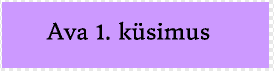 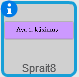 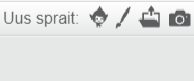 2) PROGRAMMEERI NUPP “AVA 1. KÜSIMUS” SELLISELT:
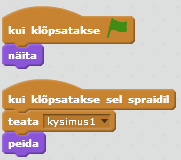 3) LOO KA NUPP “AVA 2. KÜSIMUS” NING PROGRAMMEERI SEE:
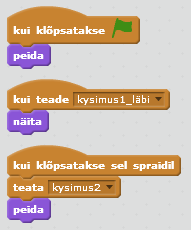 3) JÄRGMISED KÜSIMUSED TEE KÕIK JÄRGI